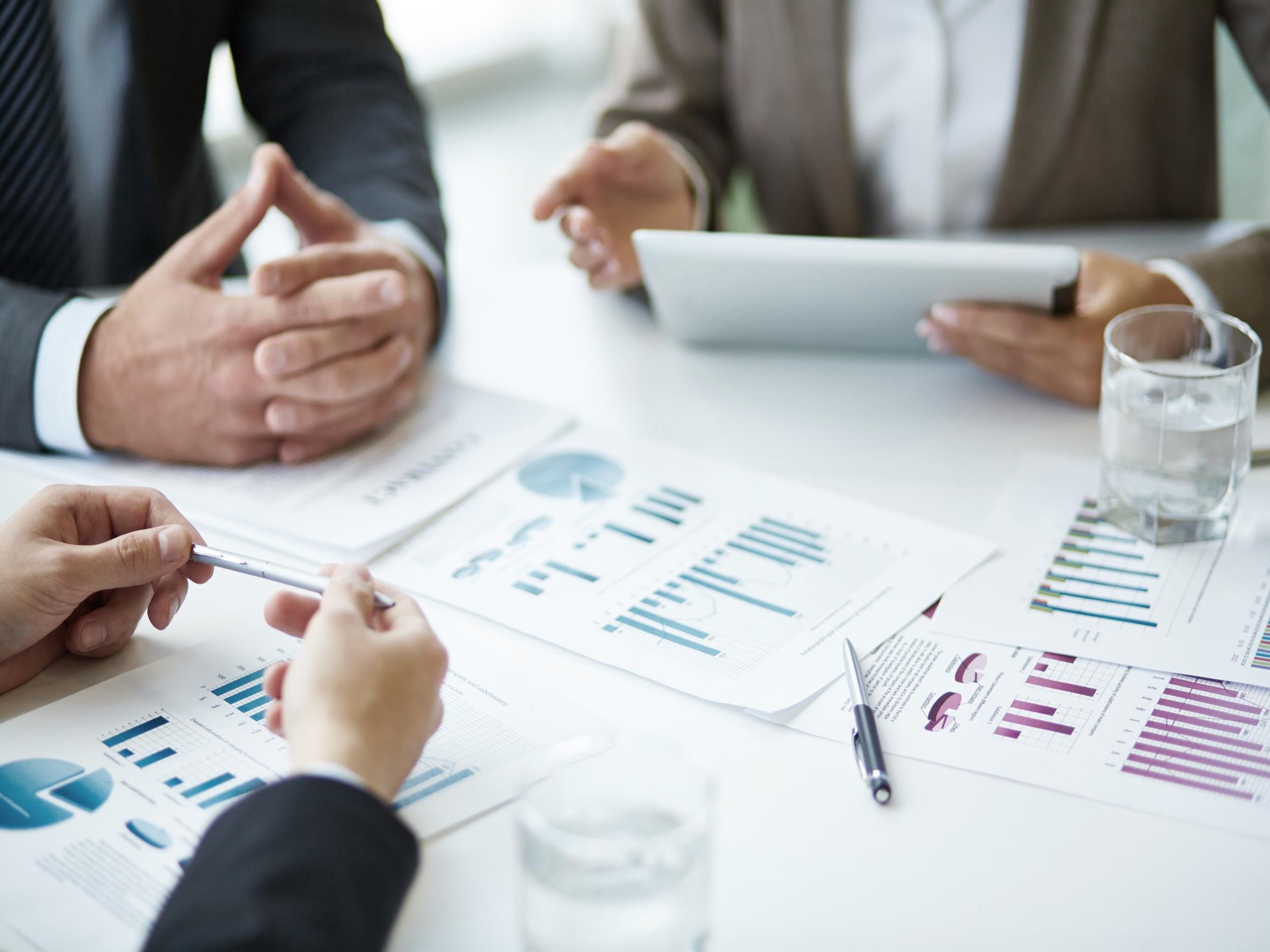 Об организации обучения лиц предпенсионного возраста
Терскова Екатерина Сергеевна
Методист МКУ ГИМЦ
1
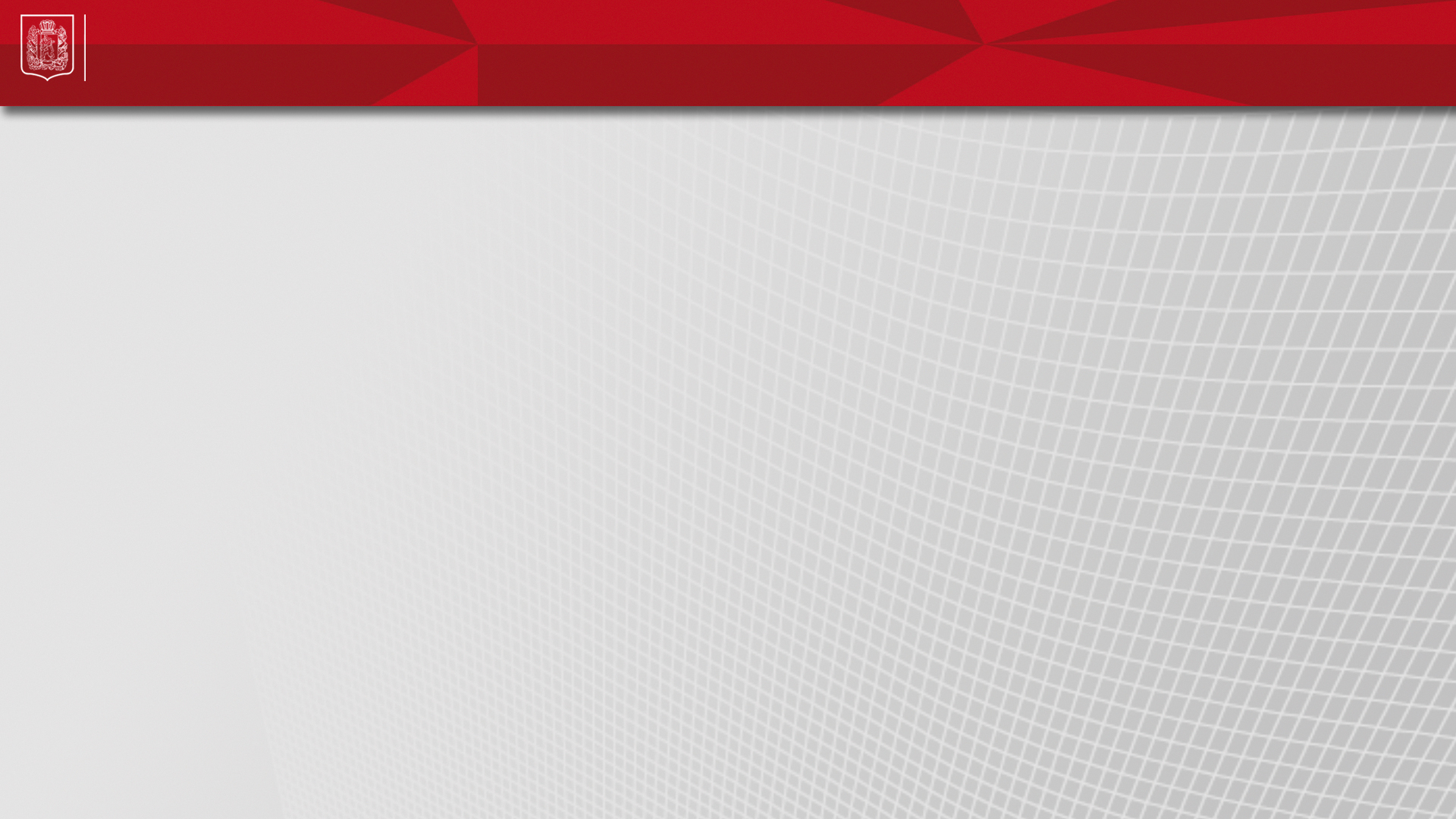 Федеральный проект «Старшее поколение» в рамках  национального проекта «Демография» на 2019-2024 гг.
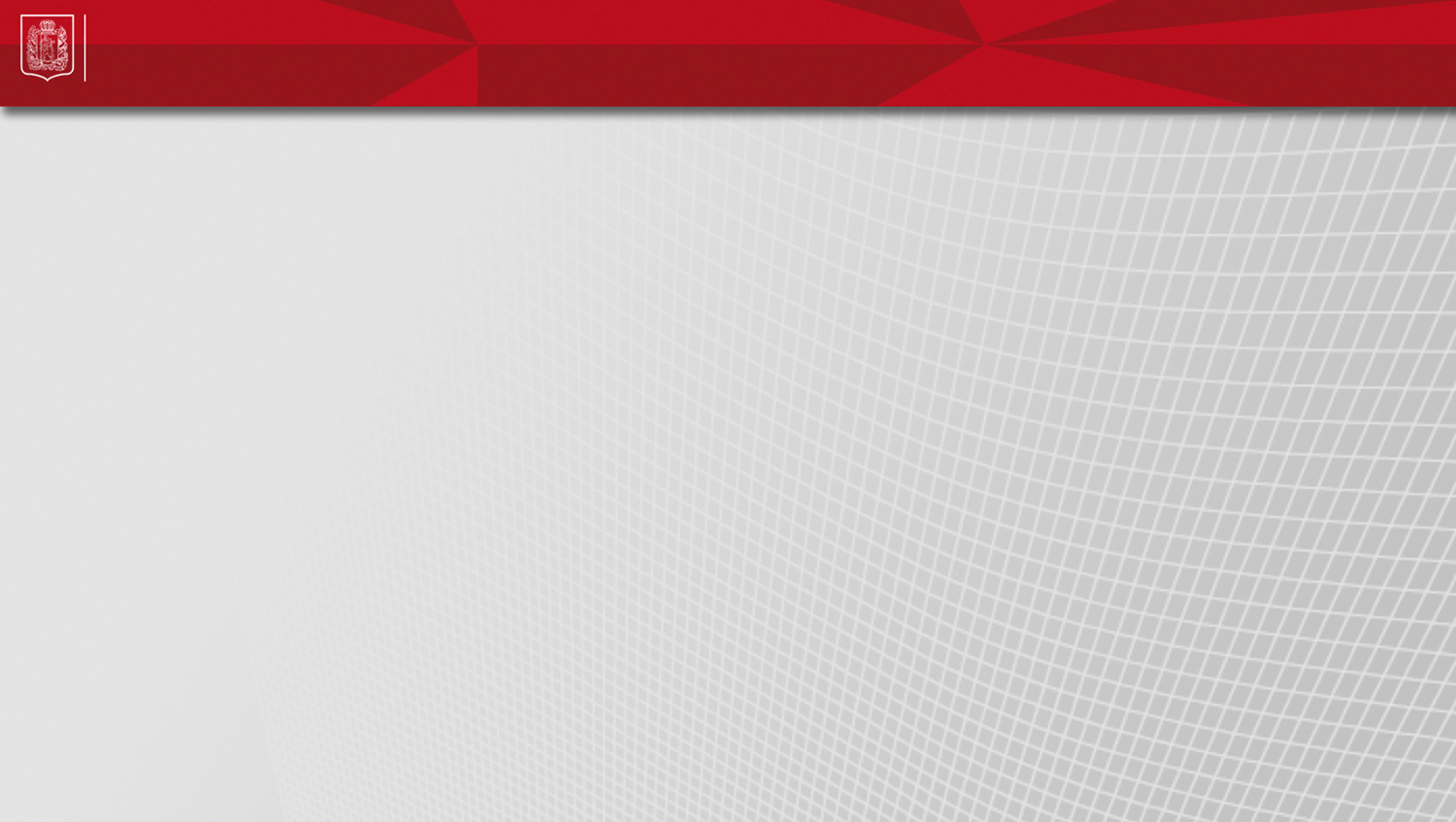 Нормативно - правовое регулирование
Постановление Правительства РФ от 30.12.2018 г. № 1759«О внесении изменений в государственную программу РФ «Содействие занятости населения»
Распоряжение Правительства РФ от 30.12.2018 г. № 3025-р «Об утверждении специальной программы профессионального обучения и дополнительного профессионального образования граждан предпенсионного возраста на период до 2024 года»
Постановление Правительства Красноярского края от 29.01.2019 № 46-п «О внесении изменений в постановление Правительства Красноярского края от 30.09.2013 № 502-п «Об утверждении государственной программы Красноярского края «Содействие занятости населения»
2
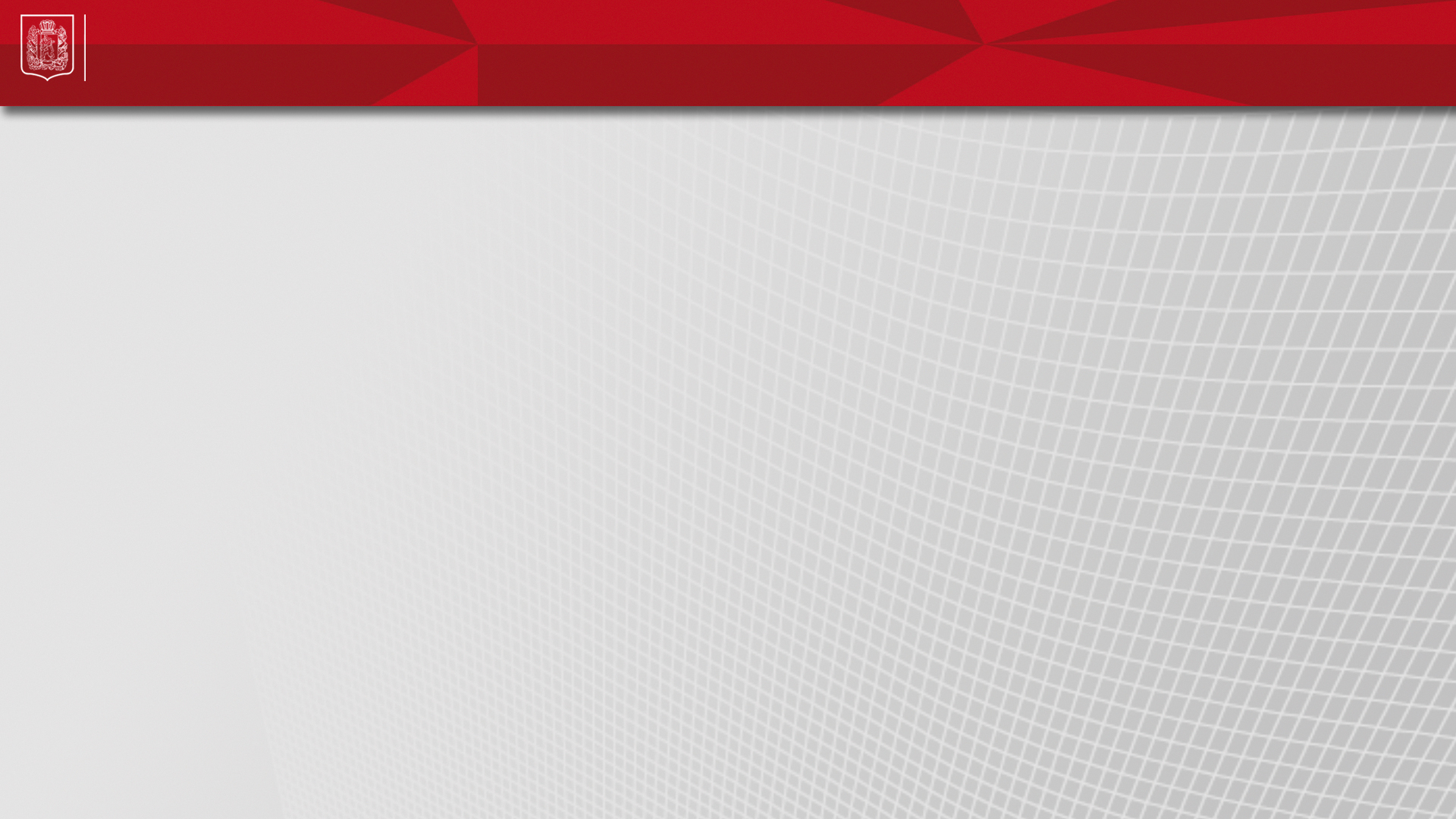 Федеральный проект «Старшее поколение» в рамках  национального проекта «Демография» на 2019-2024 гг.
в рамках
ЦЕЛЬ: обучение лиц предпенсионного возраста по профессиям, специальностям, программам для получения востребованных работодателями знаний, умений, навыков и компетенций, или пользующихся устойчивым спросом на рынке труда
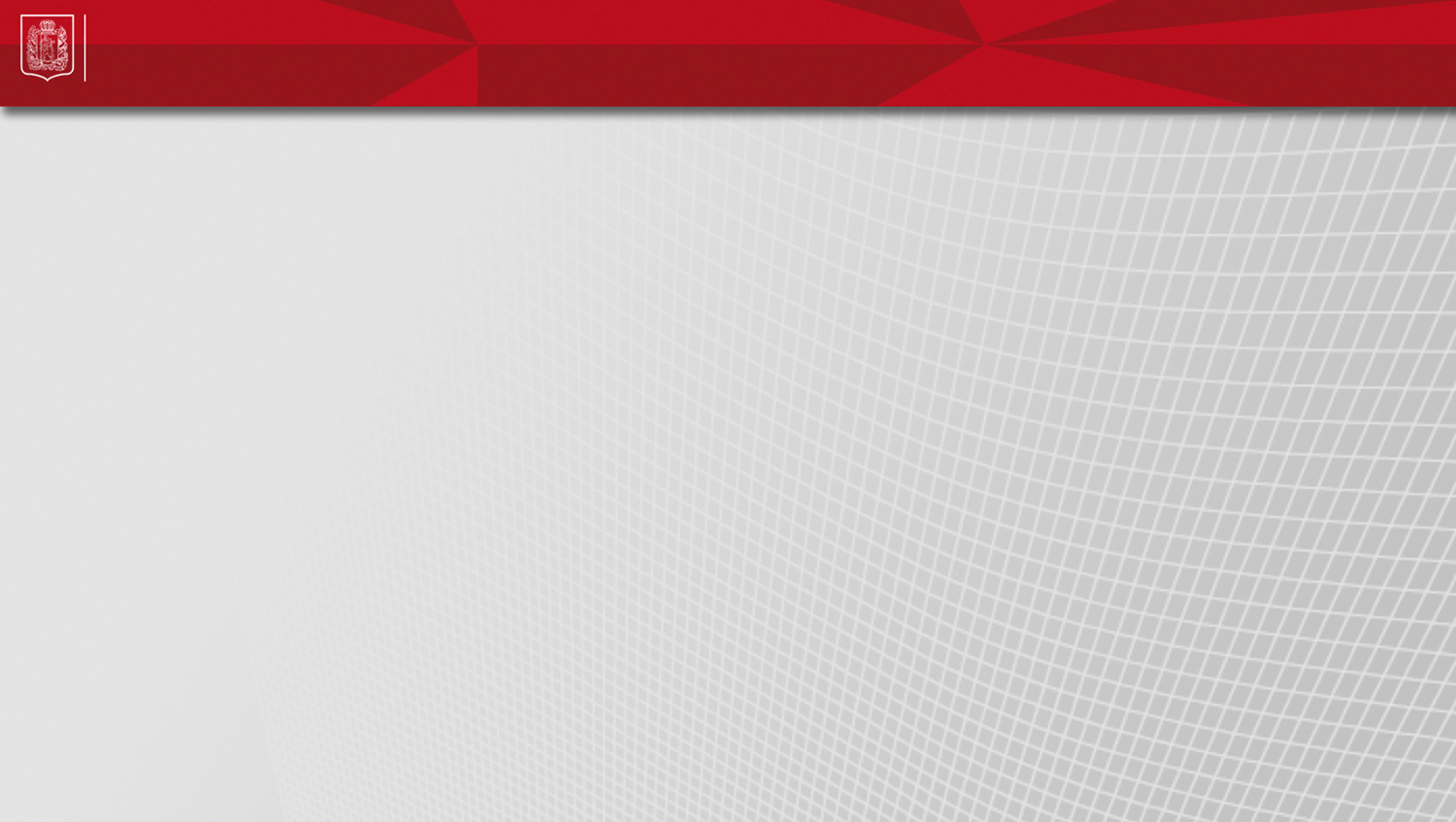 Участники 
лица предпенсионного возраста, состоящие в трудовых отношениях или ищущие работу граждане
Ресурсное обеспечение

период обучения  -            до  6 месяцев
предельная стоимость  курса обучения –             68,5 тыс. рублей
выплата стипендии – 
11280 рублей, увеличенный на районный коэффициент (незанятым лицам)
Понятие «лицо предпенсионного возраста» 
граждане предпенсионного возраста в течение 5 лет до  наступления возраста, дающего право на страховую пенсию  по старости, в том числе назначаемую досрочно
3
3
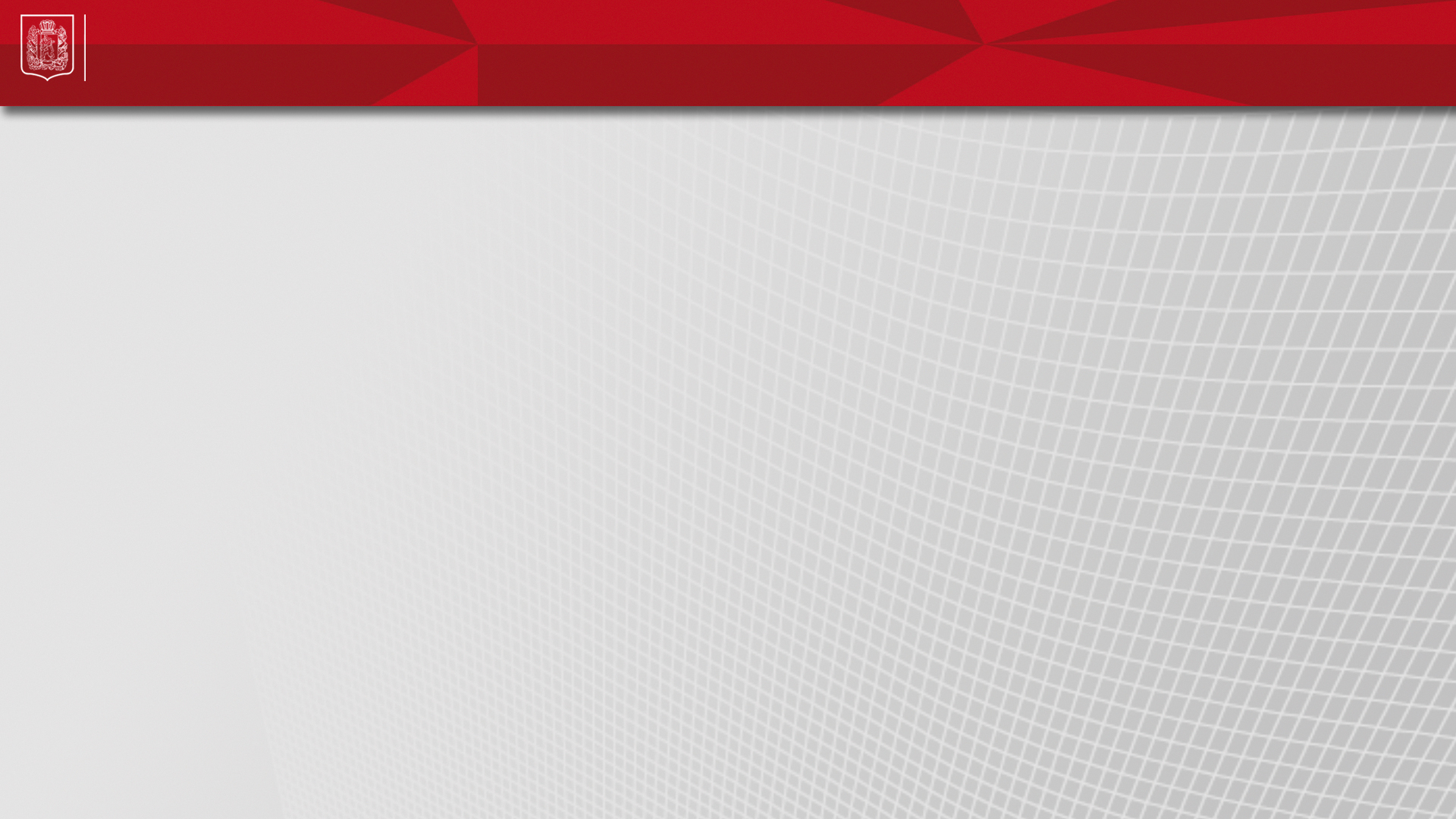 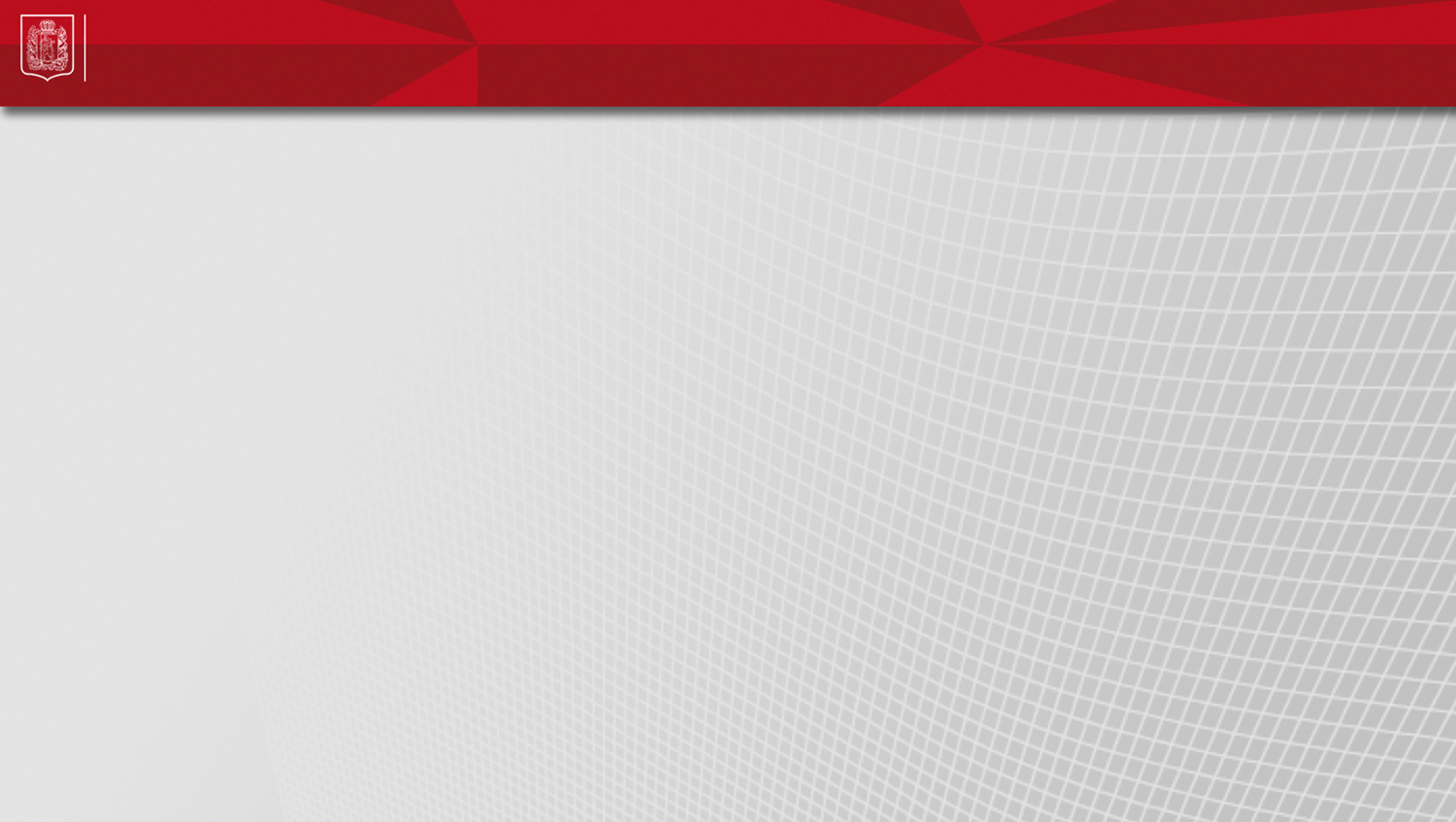 1.  Выбор образовательной программы осуществляет предпенсионер с учетом получения востребованных работодателем знаний, умений, навыков и компетенций
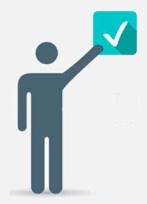 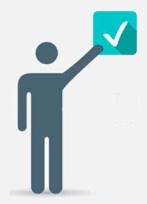 Отбор образовательной организации осуществляет центр занятости населения, с учетом пожеланий обучающихся  или работодателей
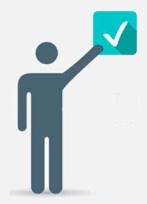 Форма обучения:
      а) очная       б) очно-заочная       в) дистанционная
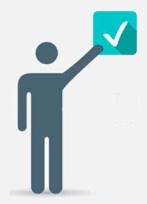 4. Данной программой можно воспользоваться только один раз
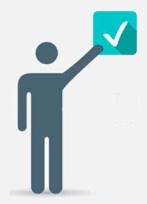 5. Реализация проекта по обучению граждан предпенсионного возраста действует с 2019 – 2024 гг.
4
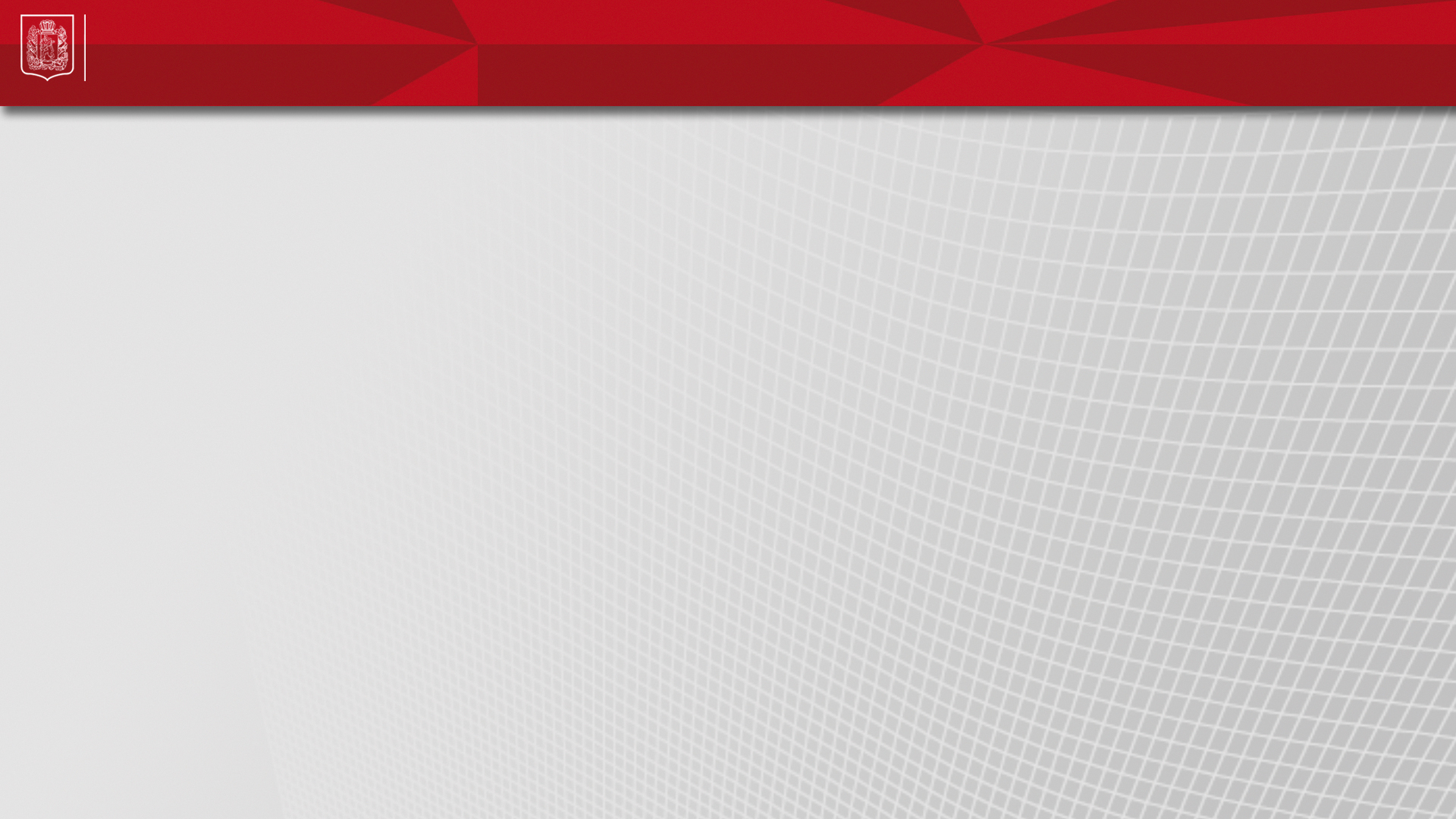 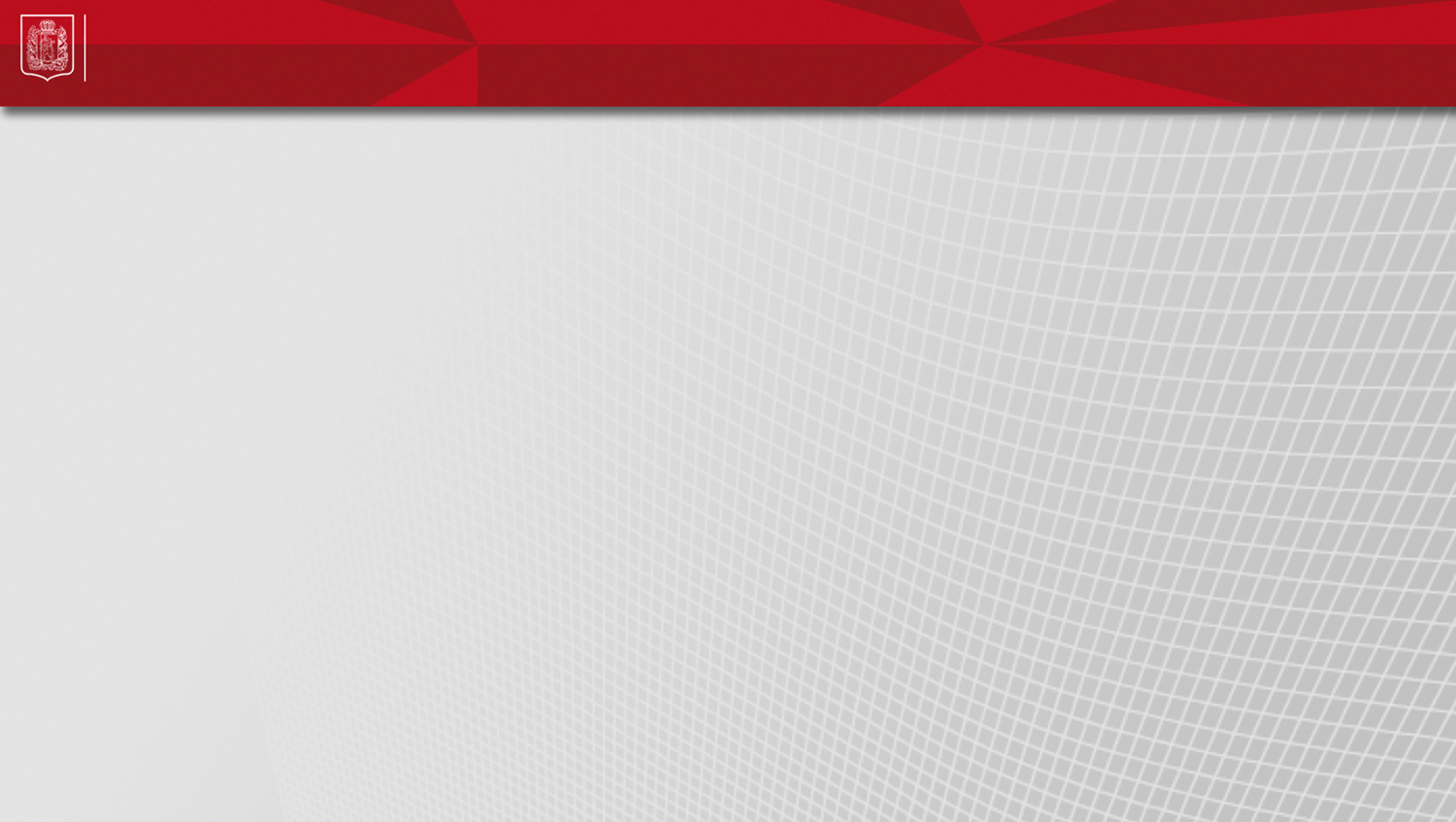 Задачи:
Довести до предпенсионеров информацию о возможности получения профессионального образования;

Всем образовательным учреждениям предоставить в отдел образования информацию об обучении предпенсионеров до 12.04.2019                      (по форме ЦЗН).
5
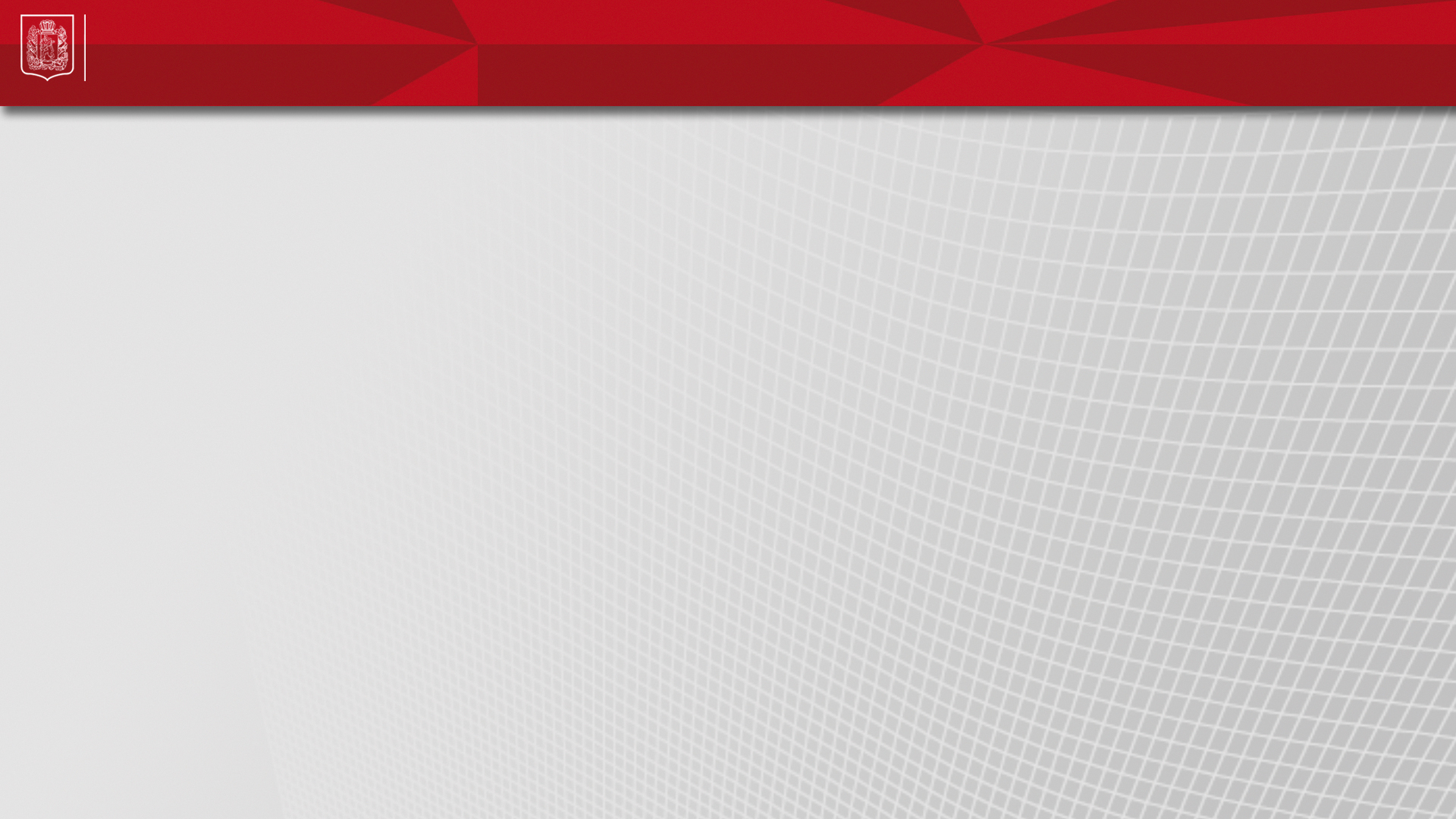 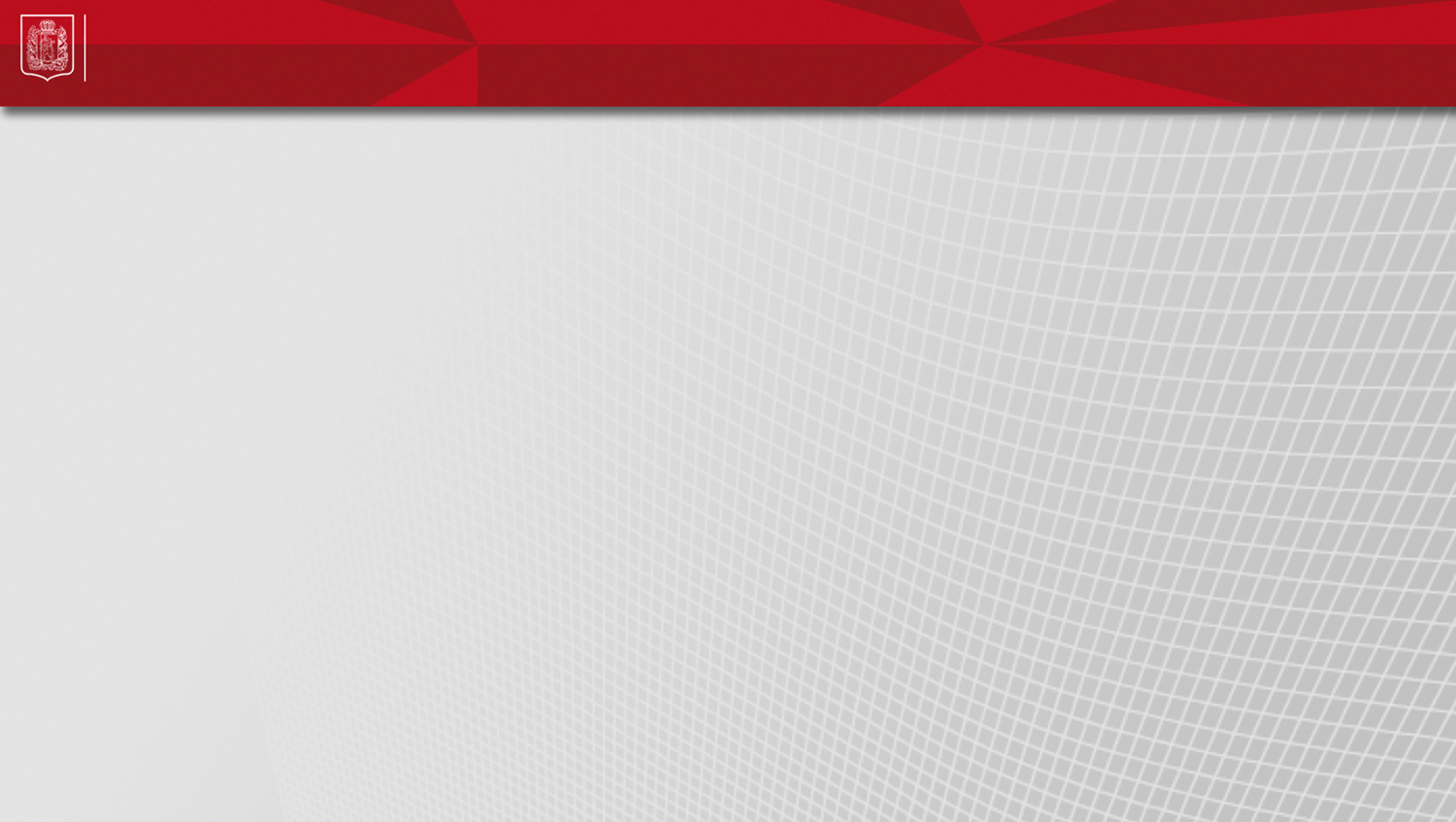 Благодарю за внимание!
6
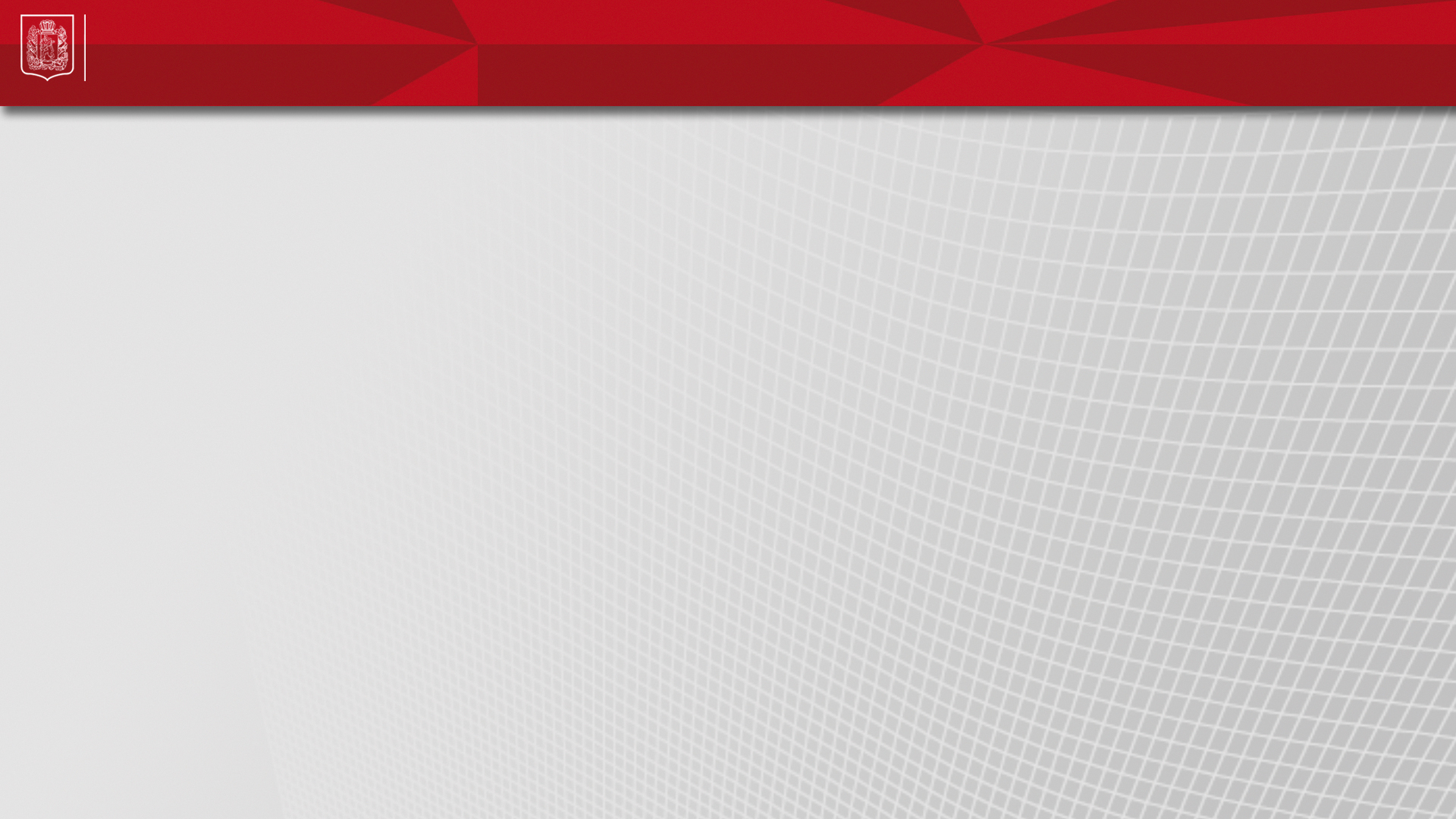 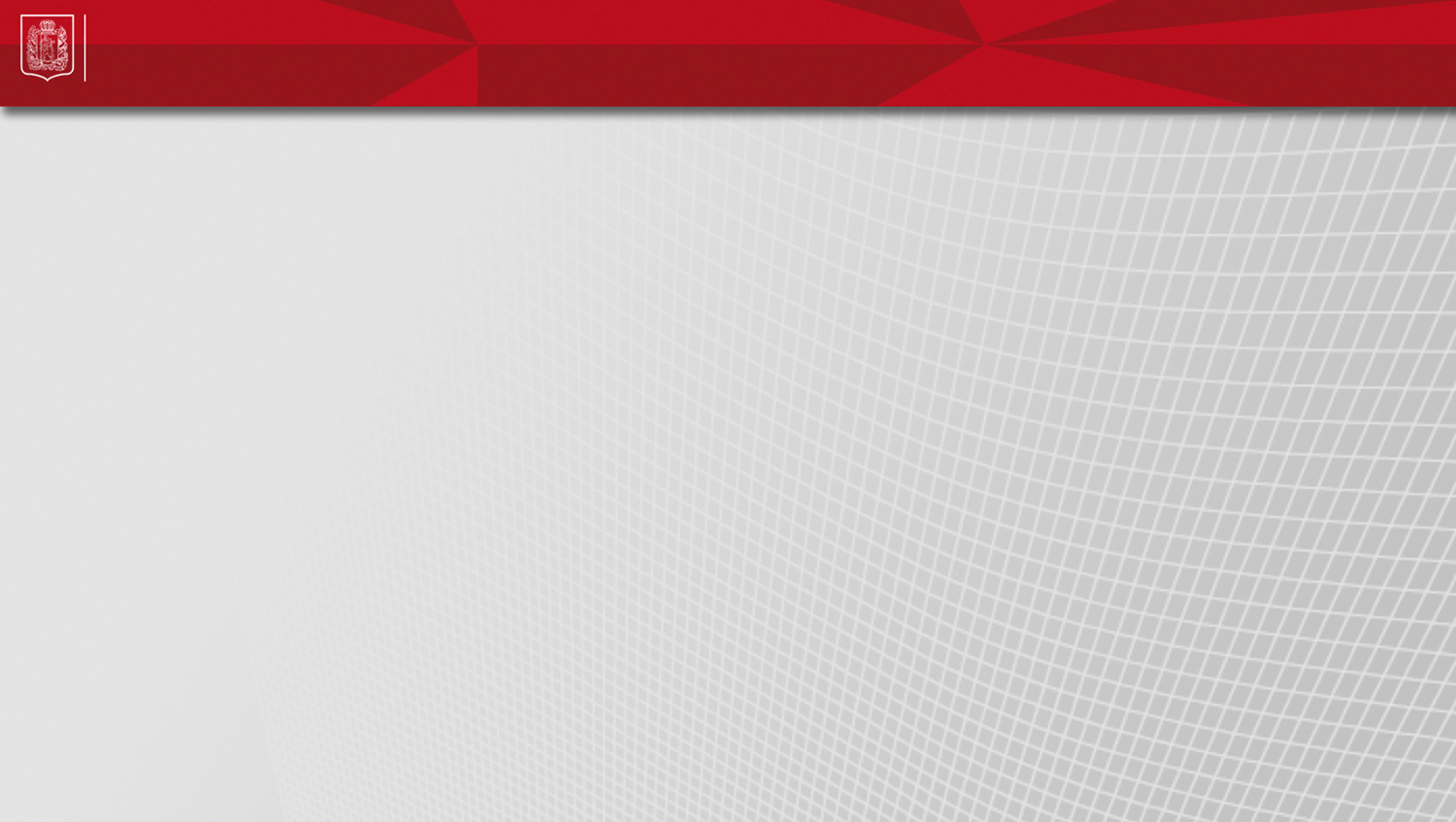 Справка о доходах, 
расходах, об имуществе 
и обязательствах имущественного характера
7
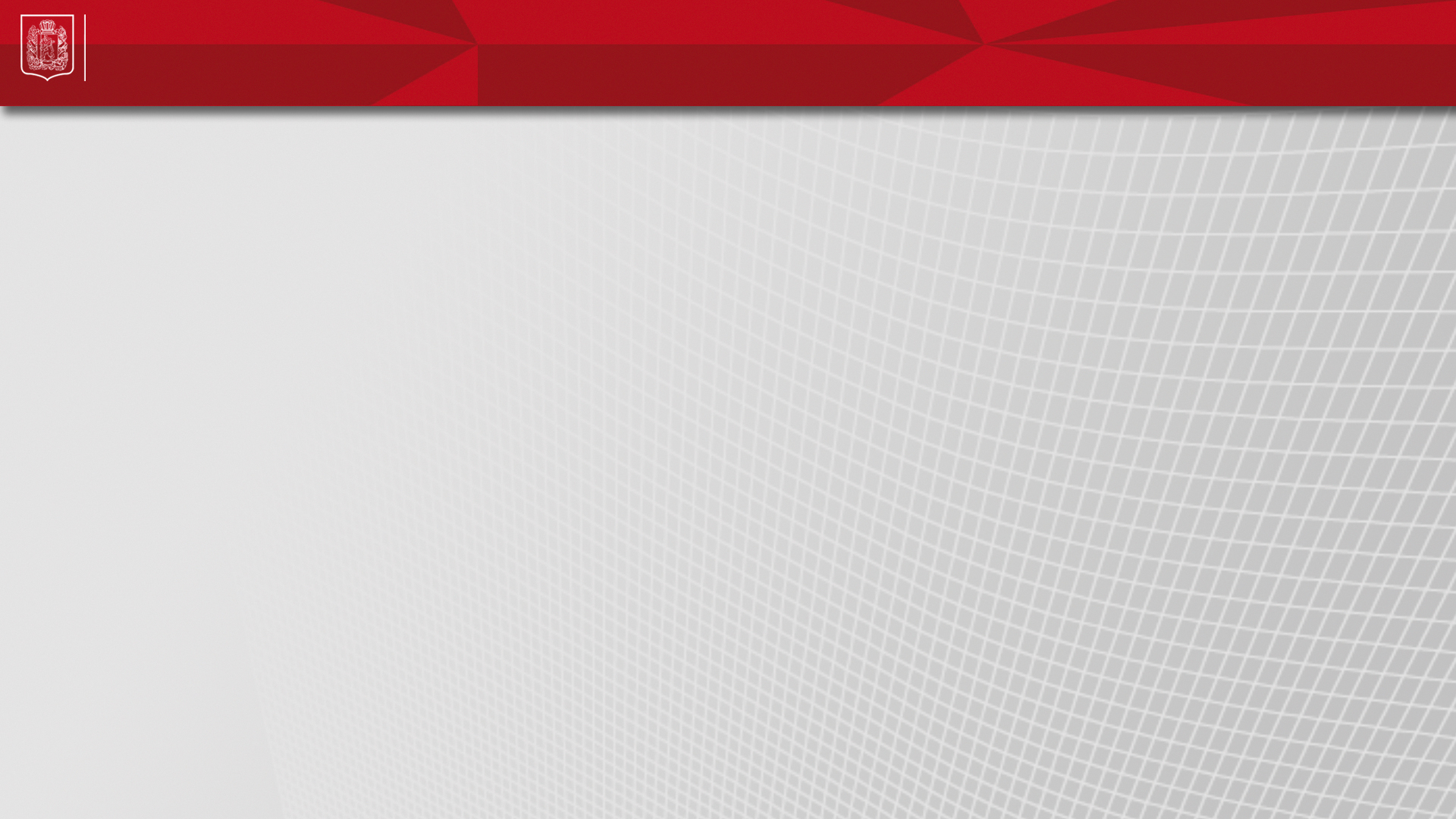 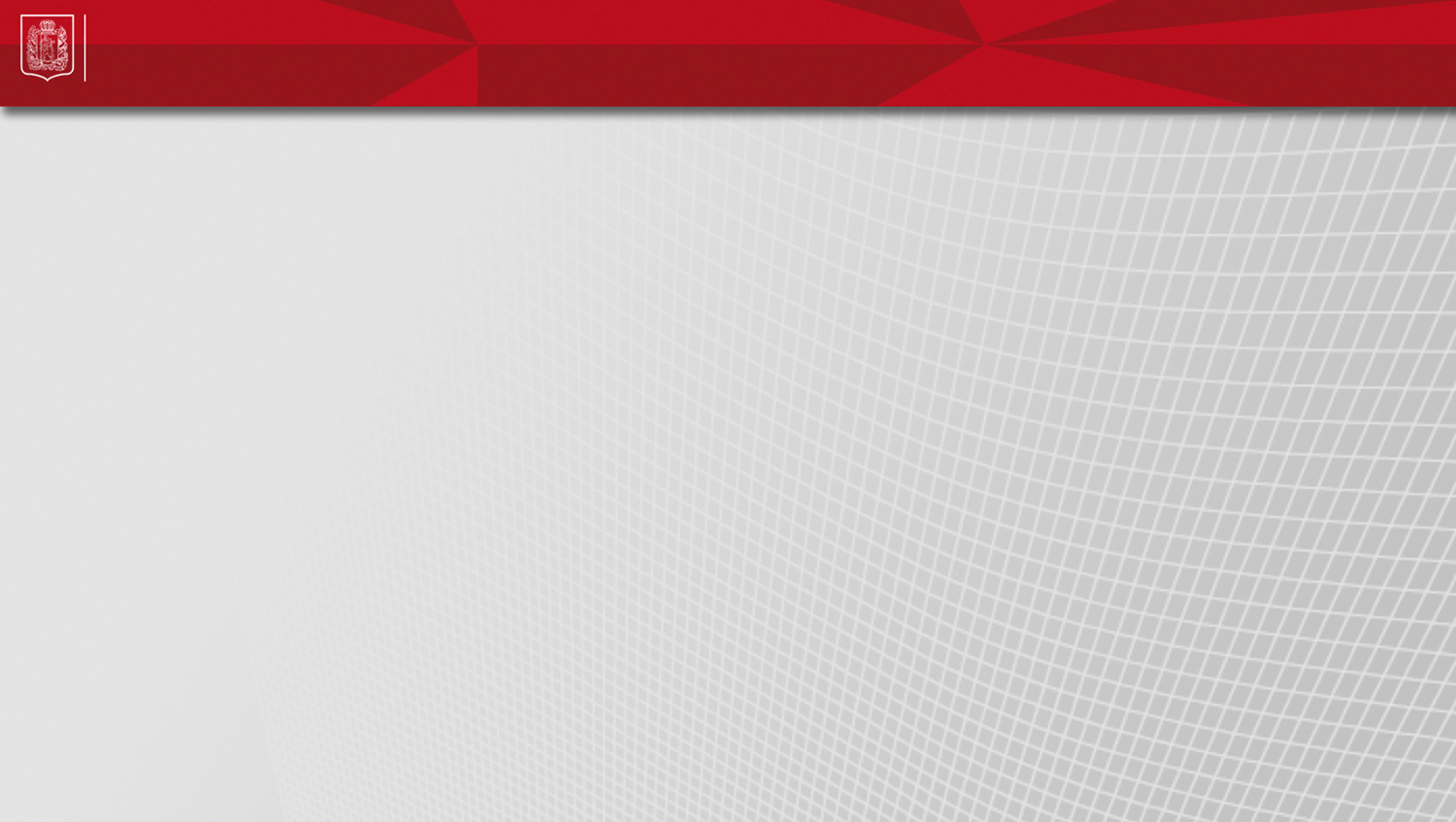 Информация о предоставленных справках о доходах, расходах, об имуществе и  обязательствах имущественного характера
8
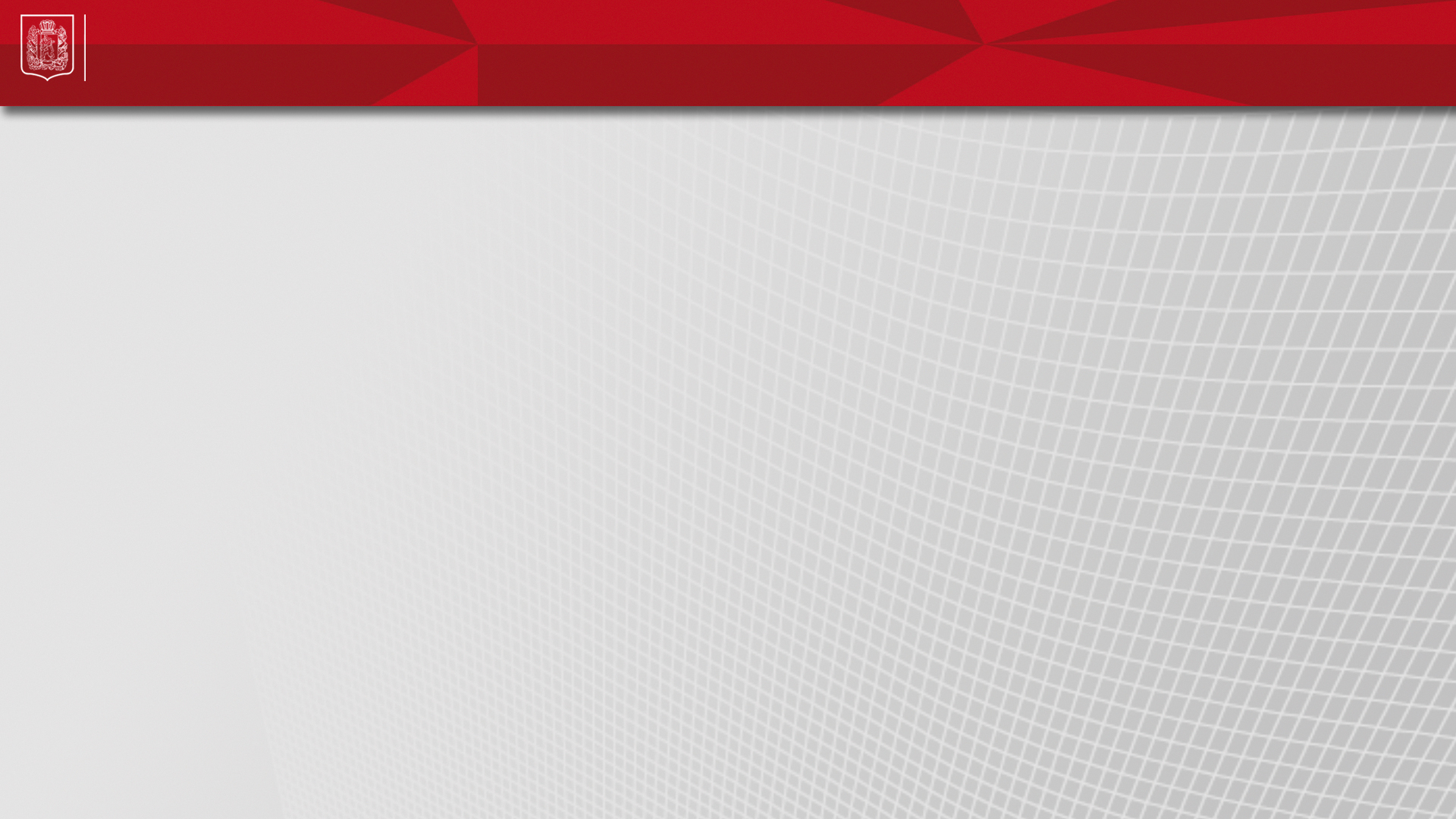 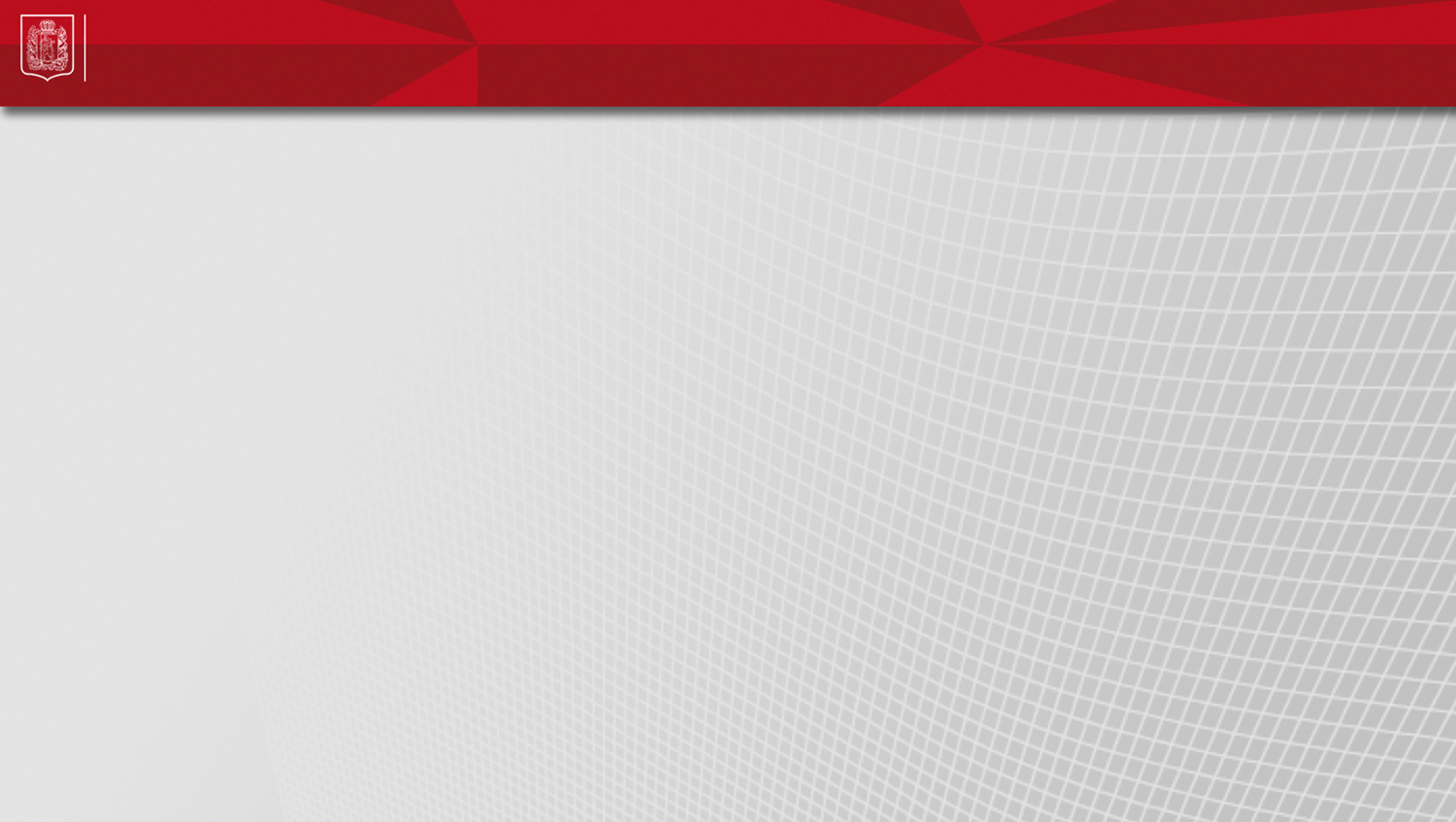 Задача:
В срок до 15.04.2019 предоставить справки                  о доходах, расходах,                          об имуществе и обязательствах имущественного характера
9
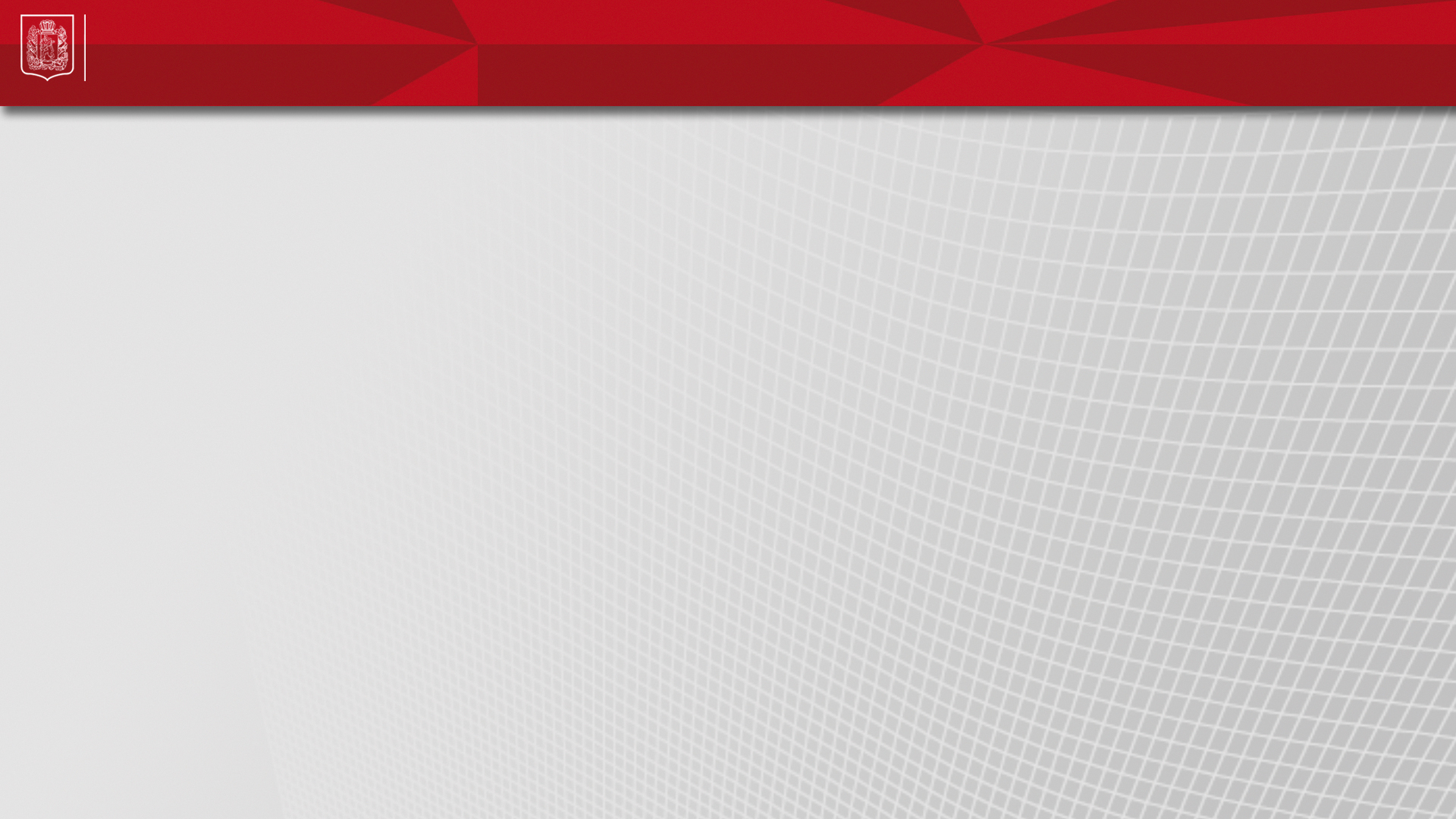 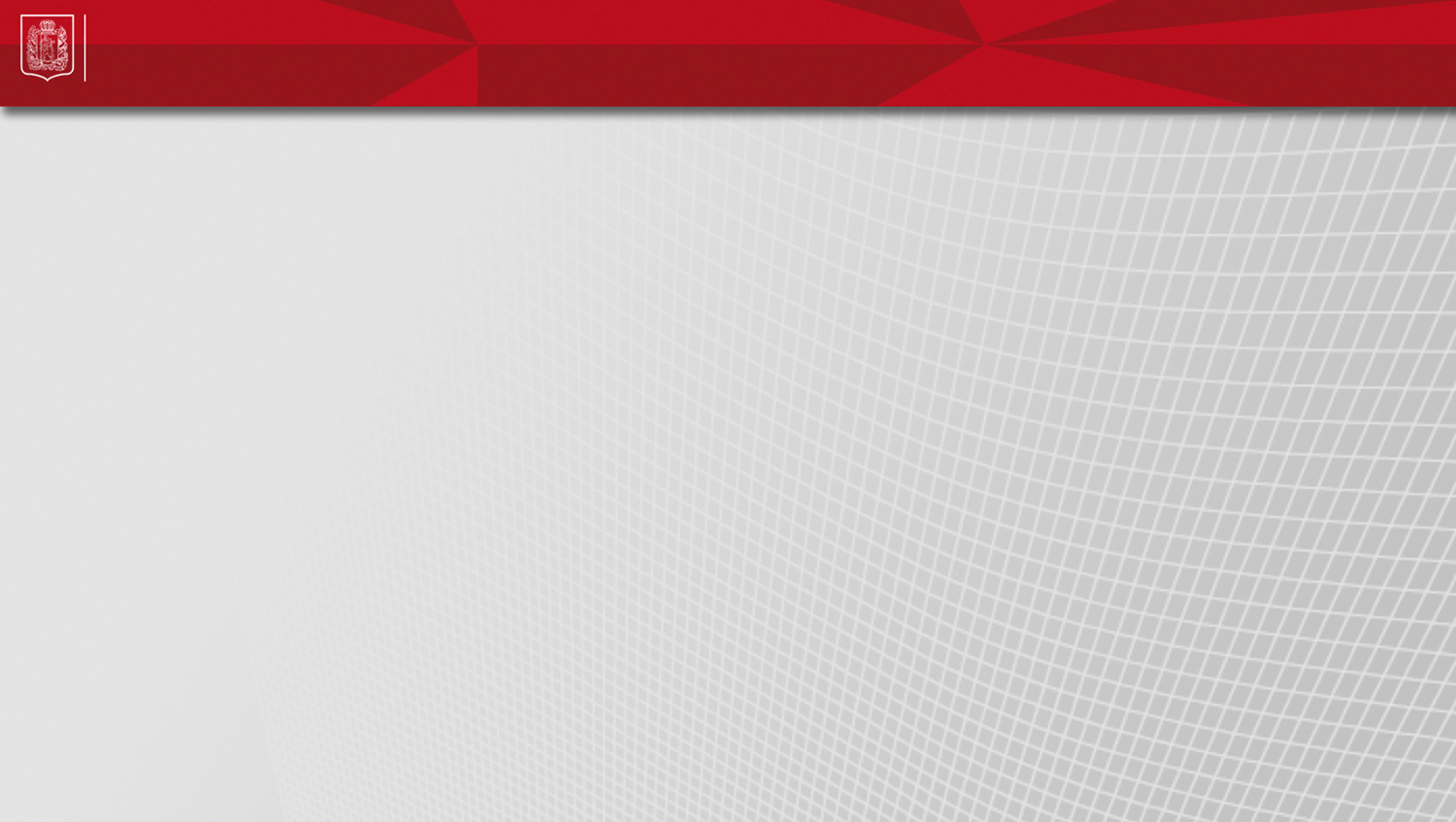 Благодарю за внимание!
10